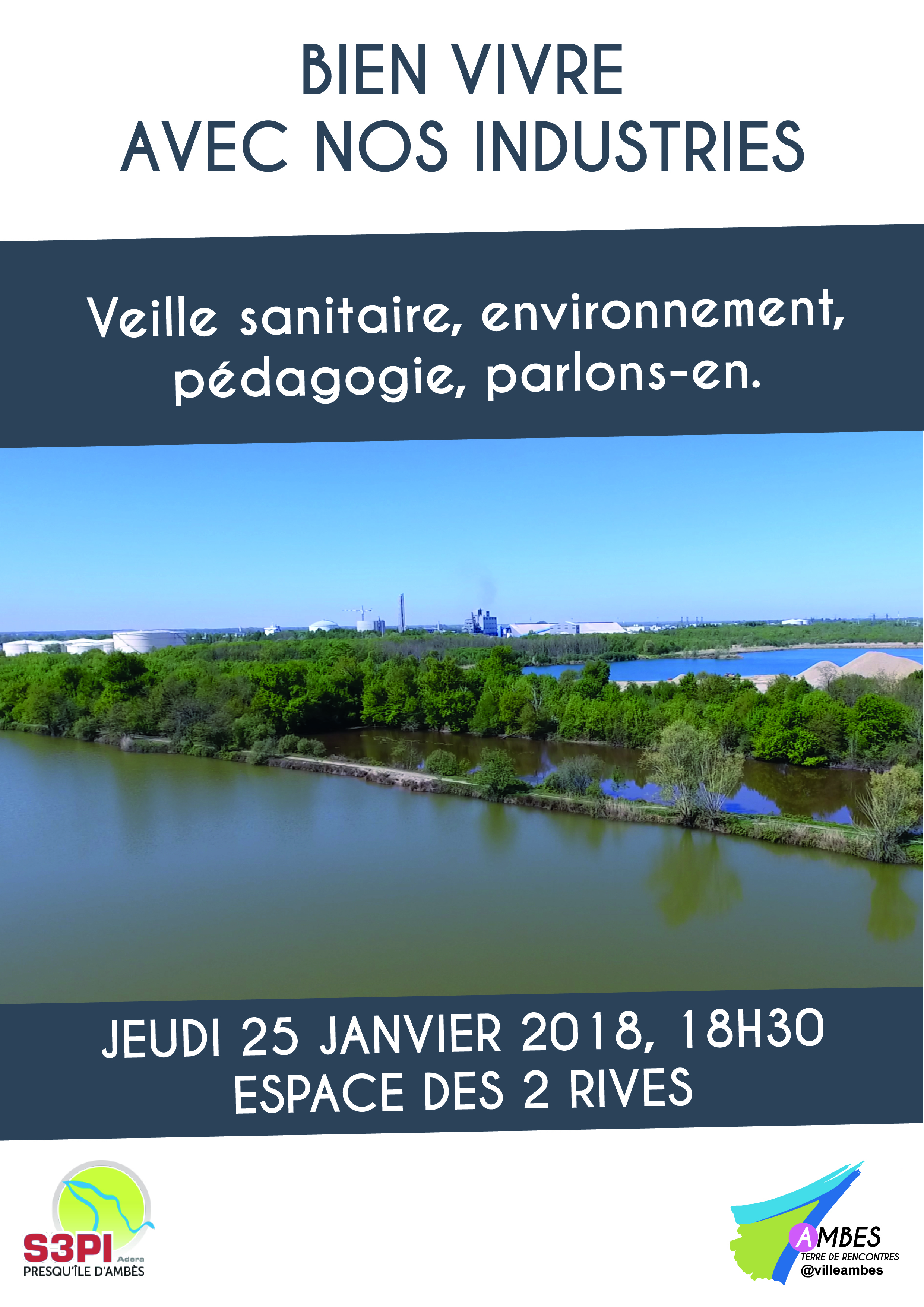 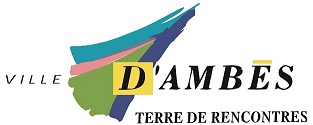 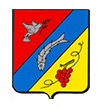 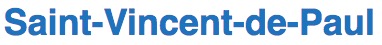 Saint Louis de Montferrand
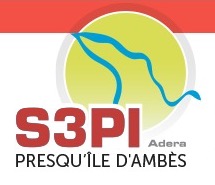 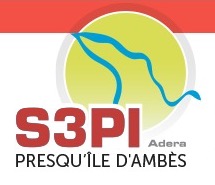 Points abordés lors de la réunion >






> Présentation du SPPPI-PA, champ d’action, implication…

> Petit résumé d’actions récentes menées sur le territoire de la pointe d’Ambès


> Veille sanitaire - Qualité de l’air et effets de la pollution atmosphérique
industrielle sur les populations de la presqu’île : le point – émissions 2017

  ….. Discussions…  

                                                                     fin …. 20 heures
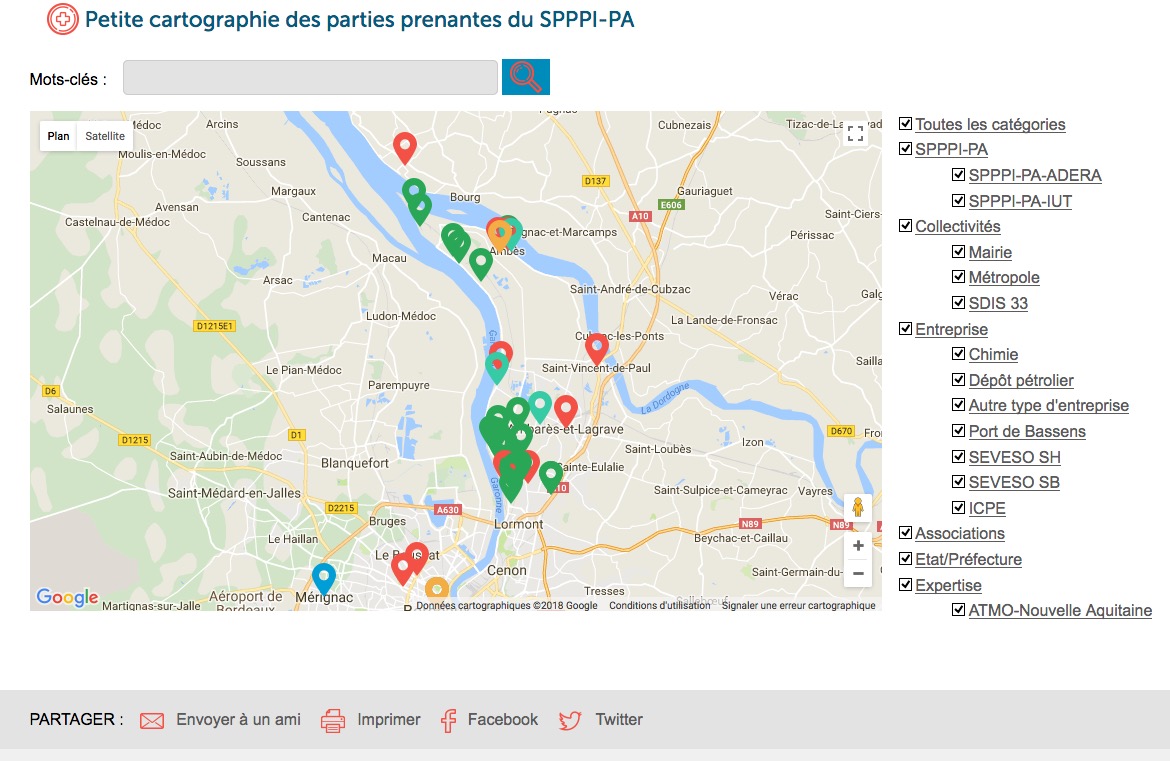 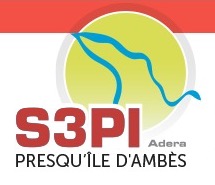 Présentation des missions du SPPPI-PA >
Risques accidentels majeurs (d’origine naturelle et technologique),Risques sanitaires… risques chroniques… Environnement    Information, communications entre parties prenantes         Etudes, recherches sur le territoire…
Quelques actions récentes >
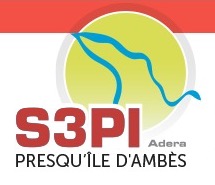 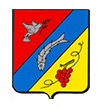 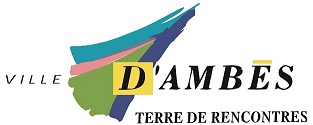 Saint Louis de Montferrand
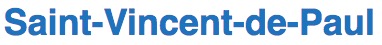 Observatoire cartographique (2015/2018),

 Alertes sirènes (2016/2017),

 Information des populations, plaquettes (2016/2017)

 Actions pédagogiques avec l’école J. Brel d’Ambès (2015/2018)
Cartographies du territoire >
Observatoire de l’Économie et de la Sécurité Industrielles …
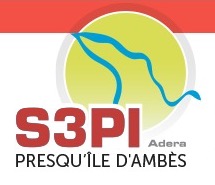 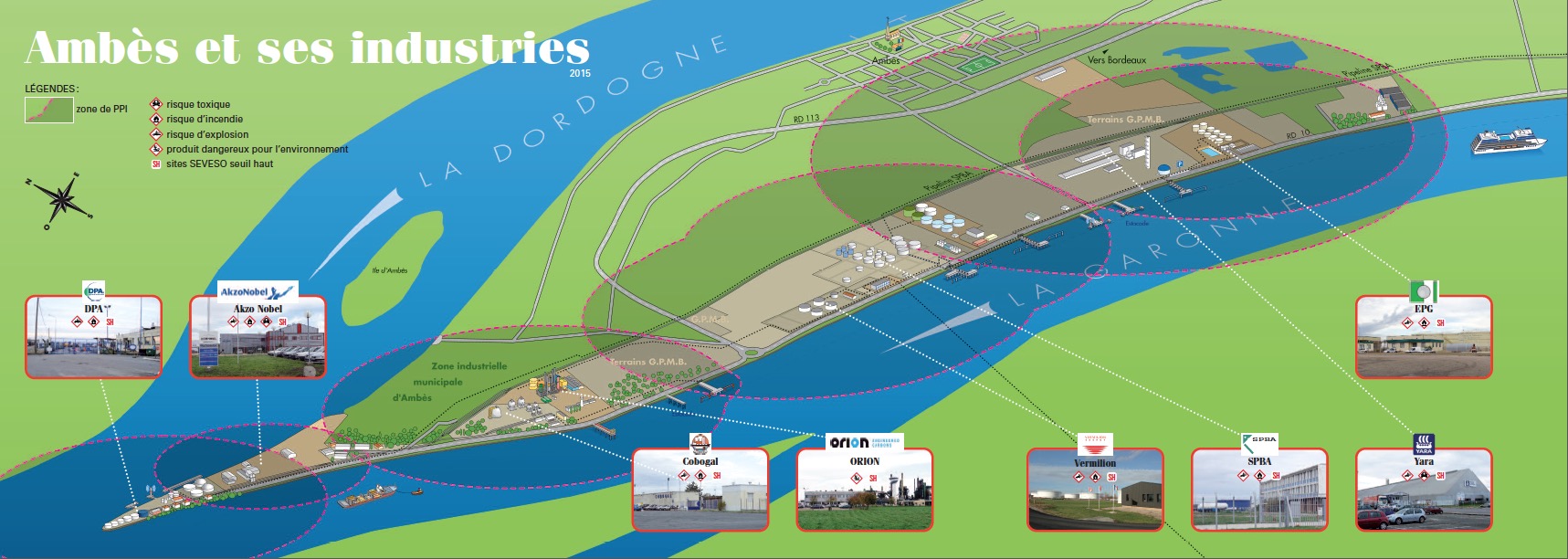 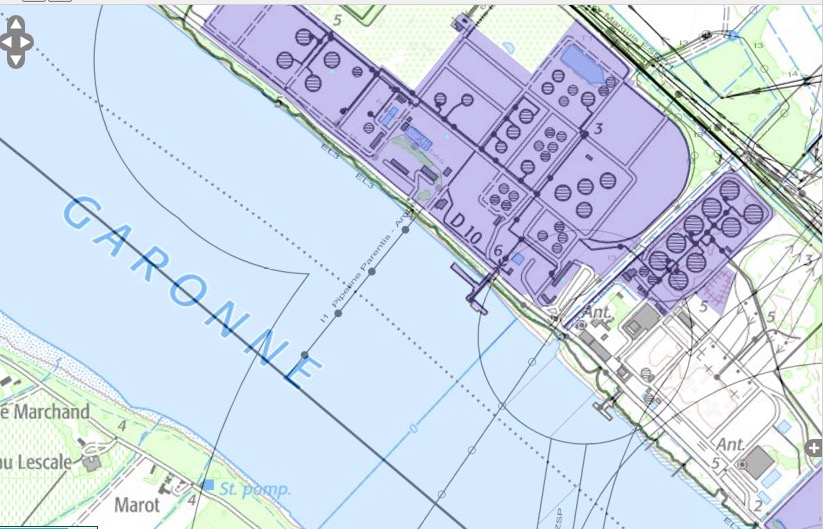 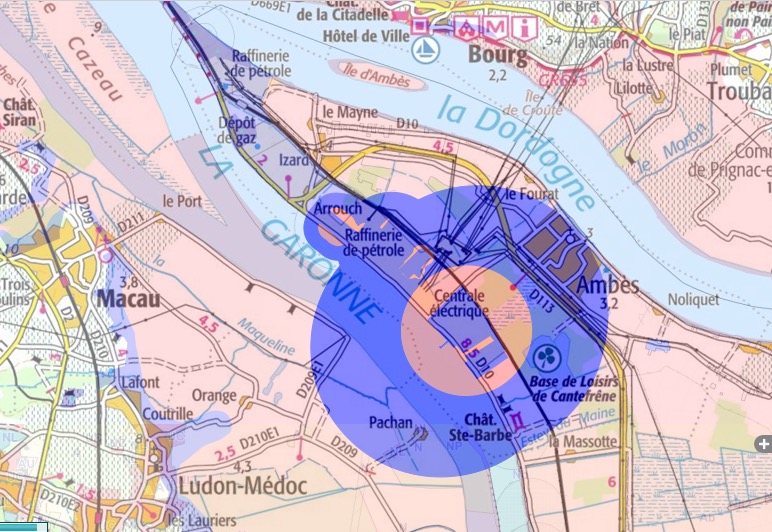 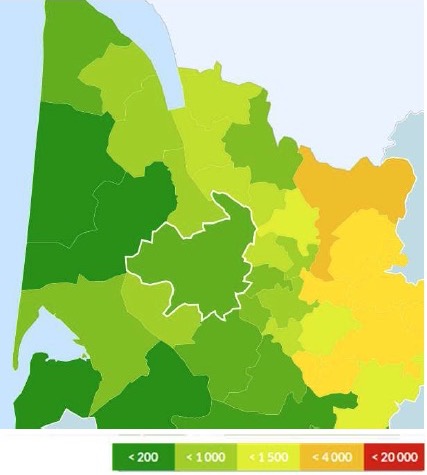 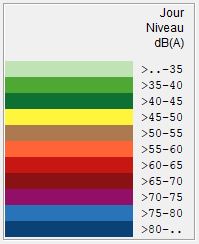 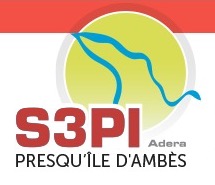 Actions en matière d’éducation aux risques majeurs et de la vie courante avec l’Ecole J. Brel >
Cours sur les risques majeurs (tous les élèves), installation et utilisation de films et de « serious game »
 PPMS Ecole et plaquettes pour se mettre en sécurité en famille
 Consignes à tenir (maîtres et élèves). 
 Distribution d’Ipad, apple TV, Airport.
... multiples projets pour les années à venir dans cette école !
>> lien vers  Ecole J Brel (Site du SPPI-PA)
>> Film « la fuite » réalisé par les élèves CM2 en 2016
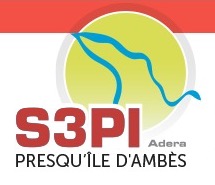 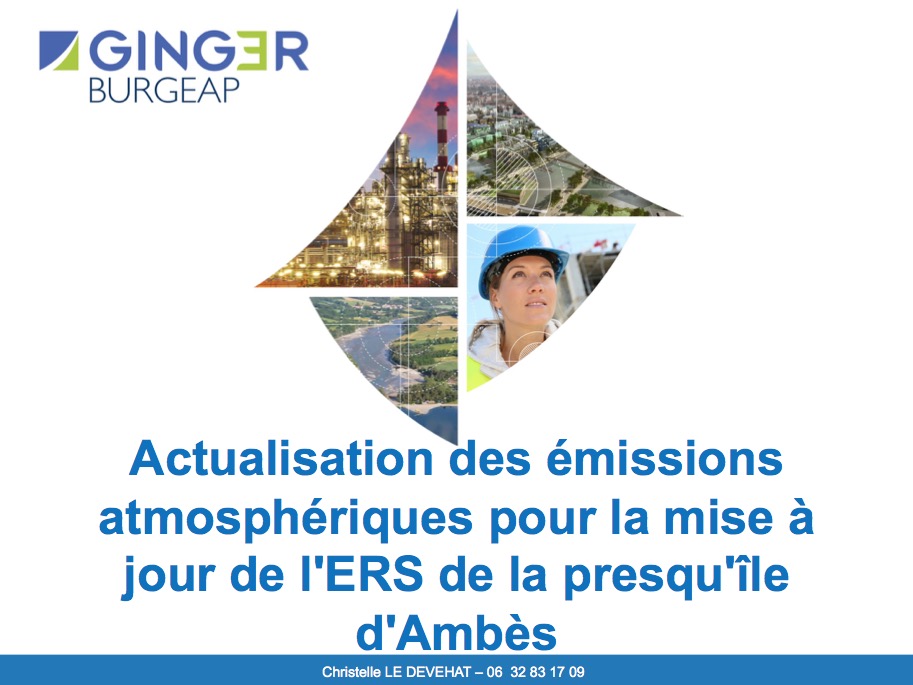 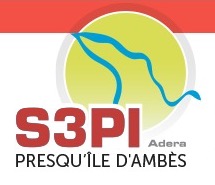 Facebook du SPPPI-PA

hhh